MESA
MINERÍA
2018
Septiembre 2018
2
MESA MINERÍA
VISIÓN
Generar las condiciones de competitividad del sector para atraer inversiones e incrementar la vida útil de los proyectos mediante un desarrollo territorial equilibrado y sostenible.
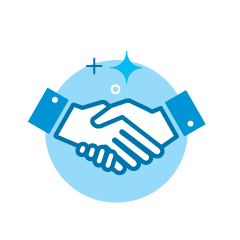 OBJETIVOS
Mejora de la competitividad
Generación de inversiones
Promover las exportaciones
Creación de empleo
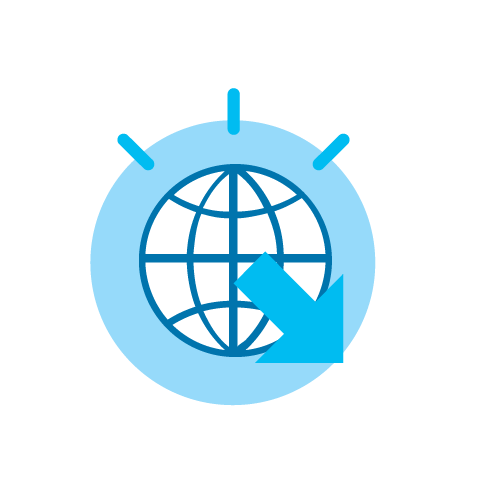 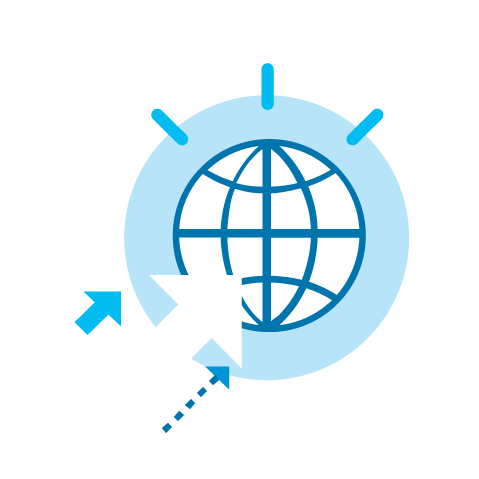 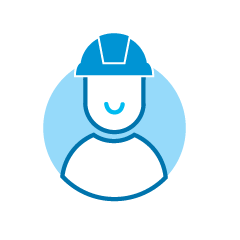 3
MESA MINERÍA
EJES
EJES DE TRABAJO DE LA MESA DE MINERÍA
PROYECTOS
EXPLORADORES
EXPORTACIÓN
DESARROLLO DE PROVEEDORES
CUESTIONES LABORALES
SIMPLIFICACIÓNY FACILITACIÓN
INFRAESTRUCTURA
PROVEEDORES
• ANMAC

• AFIP
 
Autoridades de aplicación ambiental minera

Permisos ambientales

Consulta indígena CPLI según C.169 OIT

• RENPRE

• Ley Inversiones Mineras
              Art 21
              LA / LNA

Digitalización – Ventanilla Única
• Actualización de normativas laborales y de empleo

• Nuevas dinámicas de trabajo.

• Estandarización de requisitos de ingreso a Proyectos mineros
           Personal
           Proveedores
           (valorar)

Formación (grados, posgrados, tecnicaturas)
Capacitación (competencias)
• Financiamiento
            Bice
            Programas
             Acuerdos c/Gobiernos
            
• SGR
             Convenios Mineras
             Disponibilidades 

• Compre Provincial
             Estandarización
             Beneficios individuales

• Asistencia INTI

• Asistencia INTEMIN

• Industria 4.0
• Energética       
                 Gas
                 Eléctrica
                 Renovables                          
• Logística   
                 Red Vial / bitrenes
                 Ferrocarril
                 Puertos
                 Aduana
• Comunicacional   
                 Fibra Óptica
                 Conectividad
                 Telefonía
• Internacionalización de proveedores

• Ferias internacionales

• Pequeños y mediana minería

• Desarrollo de nichos competitivos 

• Desarrollo de nuevos mercados
4
MESA MINERÍA
Infraestructura
EJES DE TRABAJO DE LA MESA DE MINERÍA
5
MESA MINERÍA
Infraestructura
EJES DE TRABAJO DE LA MESA DE MINERÍA
6
MESA MINERÍA
Desarrollo de Proveedores
EJES DE TRABAJO DE LA MESA DE MINERÍA
7
MESA MINERÍA
Cuestiones Laborales
EJES DE TRABAJO DE LA MESA DE MINERÍA
8
MESA MINERÍA
Simplificación y Facilitación
EJES DE TRABAJO DE LA MESA DE MINERÍA
9
MESA MINERÍA
Exportación
EJES DE TRABAJO DE LA MESA DE MINERÍA